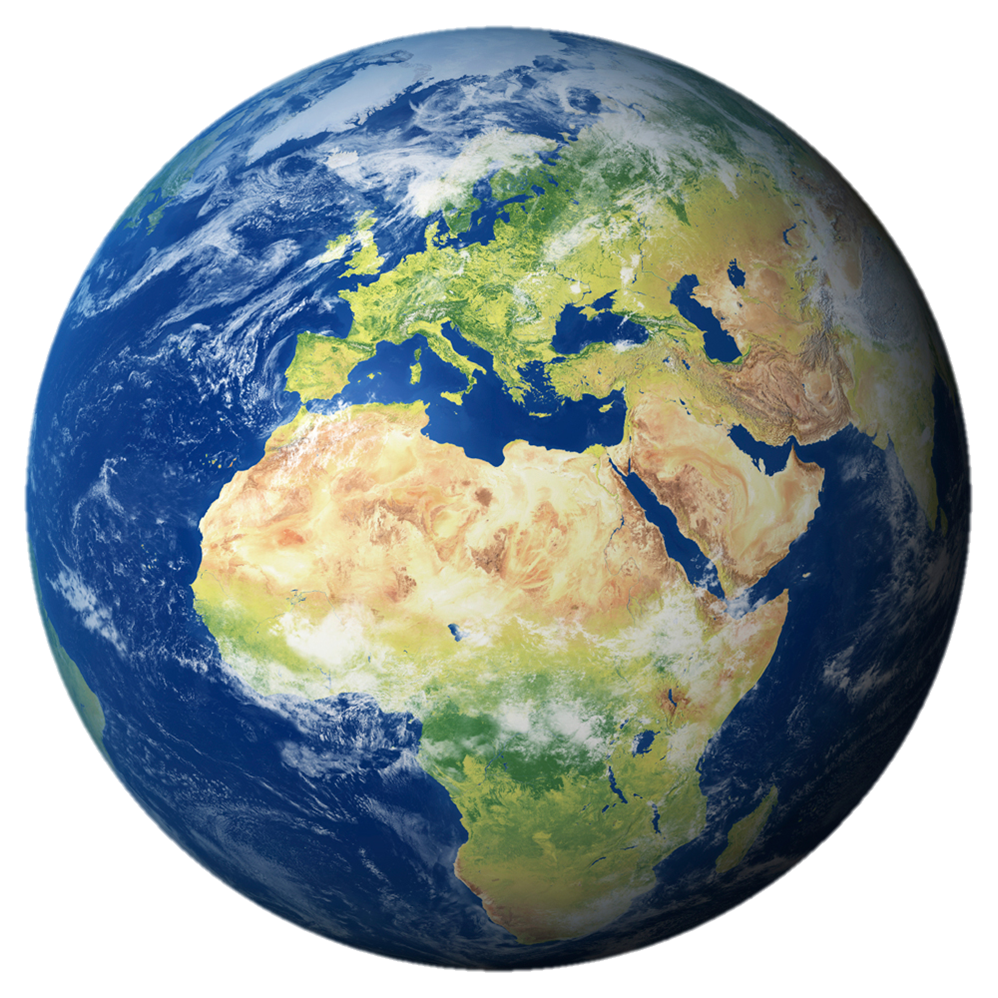 DEŇ KLÍMY
DEŇ ZEME
22. apríl
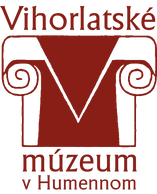 VIHORLATSKÉ MÚZEUM 
V HUMENNOM
FAKTY:  
  od roku 1970 si Deň Zeme pripomíname 22. apríla 
  vedci a ekológovia v USA ovplyvnení fotografickými a telegrafickými   
   snímkami z kozmu, ktoré dokumentujú krehkosť a zraniteľnosť Zeme, 
   vyzvali ku celosvetovému úsiliu za ochranu Zeme so všetkým, čo ju robí  
   jedinečnou
  skutočne svetovým sa tento deň stal v roku 1990, kedy sa aktivizovalo 
   viac ako 200 miliónov ľudí v 140 štátoch sveta, vrátane vtedajšej ČSFR
  v modernom poňatí ide o ekologicky motivovaný sviatok, ktorý upozorňuje 
   na ničenie životného prostredia a rozvíja diskusiu o možných riešeniach 
   ako zabrániť znečisteniu našej planéty
téma Dňa Zeme 2022  INVEST IN OUR PLANET
https://www.earthday.org/earth-day-2022/
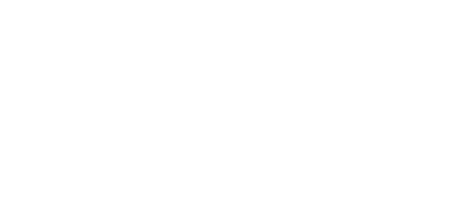 dnes Deň Zeme označuje viac ako miliarda ľudí za deň akcie zameranej   
   na zmenu ľudského správania a na vytvorenie globálnych, národných a 
   miestnych zmien k zlepšeniu životného prostredia
Planéta Zem je naším jediným domovom v nekonečnom vesmíre.
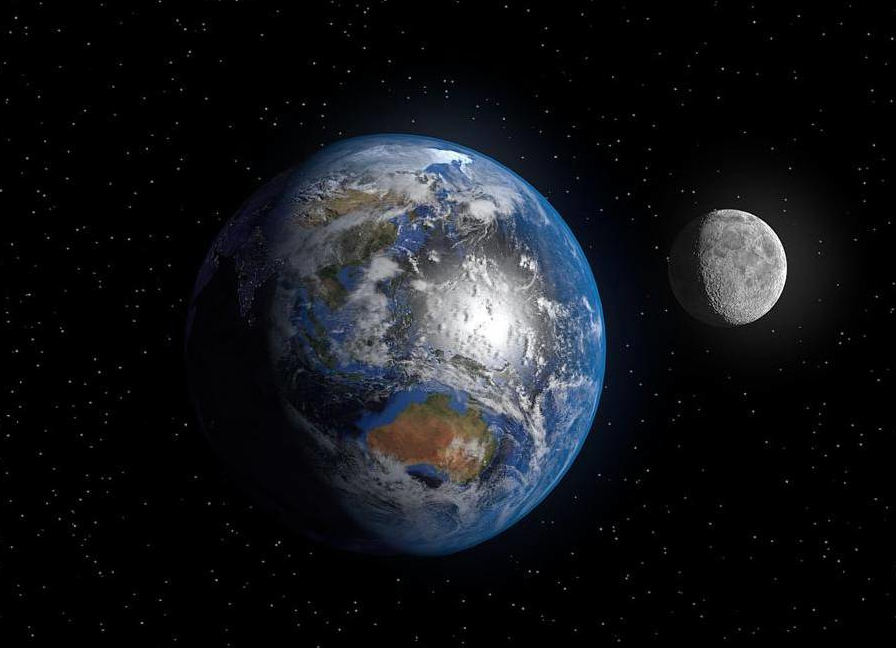 Vedci zatiaľ neobjavili inú planétu kde by ľudia mohli žiť.
ŽIVOTNÉ PROSTREDIE - pod týmto pojmom rozumieme všetko, čo vytvára prirodzené podmienky existencie organizmov vrátane človeka a je predpokladom ich ďalšieho vývoja

ZLOŽKY ŽIVOTNÉHO PROSTREDIA:
  ovzdušie - atmosféra
  voda - hydrosféra
  horniny - litosféra
  pôda - pedosféra
  organizmy - biosféra
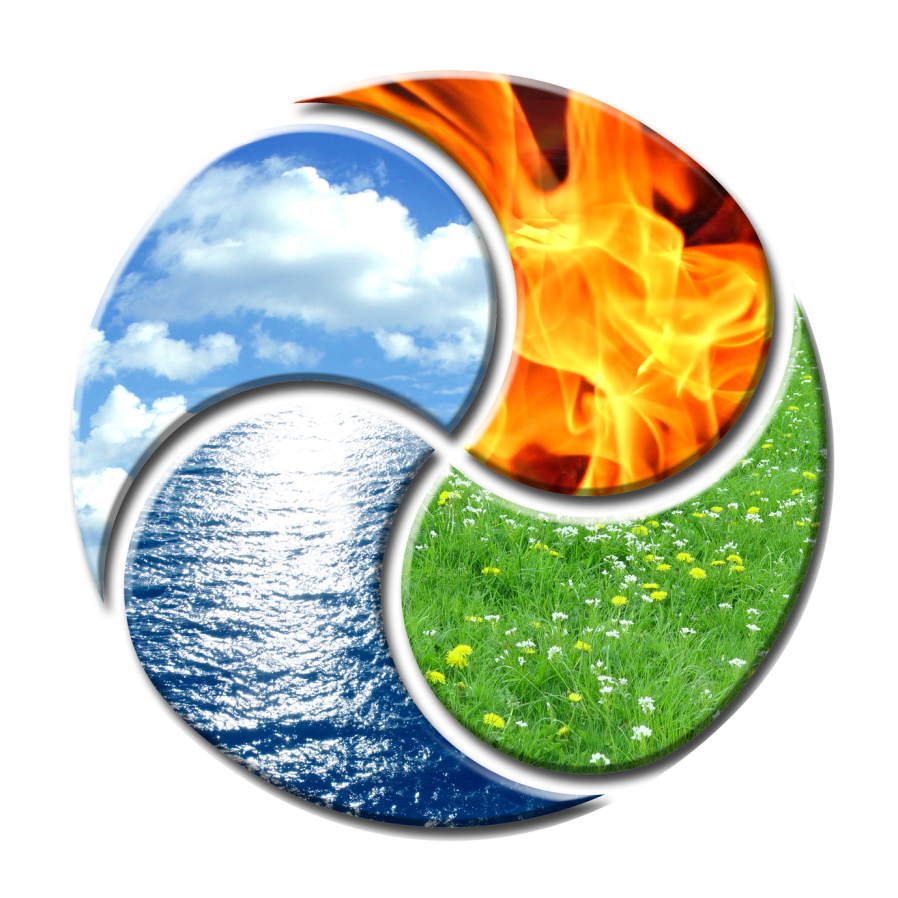 ovzdušie - atmosféra
nevyhnutná zložka životného prostredia pre existenciu života na Zemi
  atmosféra tvorí plynný ochranný obal Zeme – chráni pred UV žiarením
  zloženie: 78% dusíka, 21% kyslíka, 1% iných plynov (CO2, vodná 
   para, vzácne plyny)
  znečisťovanie ovzdušia: 
  prirodzeným spôsobom - požiare, erupcie sopiek, zmes jemných 
   čiastočiek napr. piesok
  ľudskou činnosťou - oveľa vyšší podiel, rapídny nárast od začiatku 
   industrializácie
znečistenie ovzdušia predstavuje globálnu hrozbu, ktorá vo veľkej     
   miere ovplyvňuje ľudské zdravie a všetky ekosystémy
  zdroje znečistenia: doprava 55%, priemysel 15%, energetika 10%,  
   poľnohospodárstvo, odpadové hospodárstvo, komunálne zdroje ... 
  Parížska dohoda - globálna dohoda o zmene klímy – cieľ:
  obmedziť rast globálnej teploty do konca storočia o max. 2 °C
  v 2. polovici 21. storočia dosiahnuť uhlíkovú neutralitu – 
   vypustiť len toľko skleníkových plynov, koľko ekosystémy dokážu 
   zachytiť
voda - hydrosféra
voda je základnou podmienkou existencie života na Zemi
  pokrýva viac než 70 % povrchu Zeme - množstvo vody na Zemi je 
   konštantné, mení sa len jej skupenstvo 
  je v neustálom kolobehu už 4,6 mld. rokov
  nachádza sa vo všetkých zložkách prírodného prostredia a 
   zabezpečuje medzi nimi prenos látok a energie
  oceány a moria zohrávajú kľúčovú úlohu v globálnej klíme - sú 
   najväčším zachytávačom uhlíka - z atmosféry zachytávajú oxid uhličitý 
  na vodné prostredie je viazané množstvo rôznych biotopov a ich 
   pestrosť zaručuje zachovanie biodiverzity
človek využíva rieky a moria od nepamäti, svojou činnosťou 
   ovplyvňuje kvantitu aj kvalitu vôd
  na znečisťovaní vodných zdrojov sa podieľa najmä poľnohospodárstvo, 
   likvidácia lesov, rozširovanie výstavby, cesty, úprava korýt riek, vodné 
   nádrže, priemysel, energetika či nadmerný rybolov
  to, ako využívame vodné zdroje, má vplyv nielen na naše zdravie, ale  
   aj na všetko živé a od vody závislé
  znečistenie, nadmerné využívanie, zásahy do vodných biotopov a 
   klimatická zmena oslabujú kvalitu a dostupnosť vody
veľká časť odpadu, ktorý ľudia produkujú končí v oceánoch a moriach
  Veľký pacifický kôš - oblasť v centrálnej časti Tichého oceánu -   
   medzi Havajom a Kaliforniou
  mimoriadne veľká koncentrácia odpadu v podobe plastov, opustených 
   rybárskych sietí, chemických kalov a ďalších nečistôt
  prvé správy o ňom sa začali objavovať v roku 1988
  prieskumy odhadujú, že v súčasnosti pokrýva plochu 1,6 mil. km² 
  to je 3-krát väčšia plocha ako Francúzsko a takmer 33-krát väčšia ako 
   Slovensko
horninové prostredie - litosféra
litosféra zahŕňa zemskú kôru a najvrchnejšiu časť zemského plášťa  
  horninové prostredie a reliéf sú neobnoviteľnými prírodnými zdrojmi
  ľudia ho ovplyvňujú najmä ťažbou nerastných surovín, stavebnou a 
   inou inžinierskou činnosťou, dopravou, pôdohospodárstvom a vodným    
   hospodárstvom
  neúmerná a nevhodná činnosť napr. nadmerná ťažba nerastných   
   surovín má na životné prostredie negatívny vplyv - úbytok   
   poľnohospodárskej pôdy, porušenie obehu podzemnej vody,  
   znečisťovanie ovzdušia rôznymi plynmi a prachom ...
pôda - pedosféra
pedosféra – pôdny obal Zeme, vznikol premenou vrchnej časti  
   litosféry, pôsobením slnečného žiarenia, vzduchu, vody a živých   
   organizmov 
  pôda je limitovaný a ľahko zničiteľný prírodný zdroj nenahraditeľnej 
   hodnoty - umožňuje rastlinám, zvieratám a človeku žiť na Zemi 
  nazývame ju aj živá pokožka Zeme
  tvoria ju minerálne a organické zložky, vzduch a voda 
  je plná života - od mikroskopických organizmov po väčšie cicavce
  pôdu ohrozuje chemizácia - nadmerné používanie chemikálií v 
   poľnohospodárstve, pokrývanie pôdy umelými povrchmi, ako je betón, 
   asfalt, zasolenie pôdy ...
organizmy - biosféra
biosféra - živý obal zeme - tvoria ho rastliny, živočíchy a 
   mikroorganizmy 
  zaberá časť atmosféry, hydrosféry a zemskej kôry - je to priestor v 
   ktorom žijú organizmy
  tvoria ju všetky ekosystémy našej Zeme 
  ekosystém - spoločenstvo všetkých živých organizmov a neživých 
   zložiek životného prostredia (vzduch, voda ...), ktoré sú ucelenou    
   časťou prírody a sú vo vzájomných vzťahoch
  biodiverzita - biologická diverzita - rozmanitosť života na Zemi.
biodiverzita je ohrozená na celom svete - rastliny a zvieratá 
   vymierajú najmä v dôsledku ľudskej činnosti 
  Správa o stave planéty - Living Planet Report 2020 uvádza, že 
   populácie rýb, vtákov, obojživelníkov, plazov a cicavcov poklesli na  
   svete v priemere až o 68 % od r. 1970
  strata biodiverzity je nenávratná - neznamená len stratu rastlín a 
   zvierat, ale aj nižšiu produkciu ekosystémov a ich väčšiu 
   zraniteľnosť voči vonkajším vplyvom
  hlavné príčiny straty biodiverzity: zmeny biotopov (prostredia) v 
   dôsledku intenzívneho poľnohospodárstva, výstavby, ťažby, 
   nadmerného využívania lesov, oceánov, riek, jazier a pôdy, šírenia  
   inváznych druhov, znečistenia a zmeny globálnej klímy
Čo môžem urobiť ja, aby bol každý deň dňom Zeme?
chodiť čo najviac pešo alebo na bicykli, na väčšie vzdialenosti  
   využiť radšej hromadnú dopravu – každá cesta autom je záťaž pre 
   ovzdušie – chránime tak prírodu a urobíme aj niečo pre svoje zdravie
  kupovať len to, čo naozaj potrebujeme, nenechať sa zbytočne  
   ovládať reklamou – ušetríme nejaké eurá, miesto v skrini ...
  premýšľať už pred nákupom, koľko odpadu z neho ostane,   
   uprednostniť tovar bez plastového obalu
  triediť odpad, používať nabíjateľné batérie .... 

Porozmýšľaj nad ďalšími tipmi, ako 
každý deň chrániť naše životné prostredie.
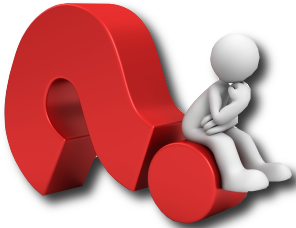 ĎAKUJEM ZA POZORNOSŤ
Autor:  RNDr. Zuzana Andrejčáková, Vihorlatské múzeum v Humennom
Zdroj:  https://www.earthday.org/, https://www.enviroportal.sk/vyznamne-udalosti/87, 
https://sk.wikipedia.org/wiki/De%C5%88_Zeme, https://www.eea.europa.eu/sk/themes, https://www.minzp.sk/tlacovy-servis https://nasebio-eko.sk/aky-velky-je-v-skutocnosti-velky-pacificky-kos/, https://slovakia.panda.org/?uNewsID=787631
Fotografie: archív VM,  www.pixabay.com,  www.pngegg.com, www.freepik.com